Прогнозирование спроса на рабочую силу и профессиональные навыки, по отраслям и профессиямМеждународная практика
Марго Хофтейзер 
Старший экономист
Центра глобальной практики в области образования
Москва, март 2016 г.
Прогнозирование спроса на рабочую силу и профессиональный навыки по отраслям и профессиямПлан презентации
Введение:
Цели прогнозирования и требования к прогнозам 
Методологии и детерминанты их выбора

Международная практика:
Обзор
Горно-добывающая промышленности Чили
Химическая промышленности Евросоюза
Технический персонал в Нидерландах
Строительная отрасль Великобритании

Основные выводы
2
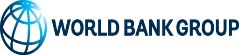 1. Цели прогнозирования и требования к прогнозам спроса Цели
Обеспечение соответствия предложения рабочей силы и навыков спросу на рынке труда  Прогнозирование спроса на рабочую силу и навыки в целях информационного обеспечения процессов принятия решений и осуществления инвестиций, направленных на эффективное распределение ресурсов
Учащиеся и работающие
Государство
Работодатели
Образовательные организации
Реформы и расходы на осуществление экономической политики; образование; службы занятости; миграция; и т.д.
Наем; уровни оплаты труда; учебные мероприятия; изменения в процессах и размещении бизнеса
Повышение трудоустраиваемости выпускников: адаптация преподаваемых программ; содержания курсов обучения; и повышение  потенциала учащихся студентов
Выбор образовательной или учебной программы;  выбор отрасли и места поиска работы
3
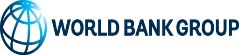 1. Цели прогнозирования и требования к прогнозамТребования
Хороший ≠ Идеальный
Хороший прогноз:
Обладает достаточно высокой прогностической достоверностью для выполнения своего предназначения  
Дает значимую информацию предполагаемым пользователям
Является доступным для предполагаемых пользователей
Заслуживает доверия предполагаемых пользователей
Составляется с минимальными затратами сил и средств
4
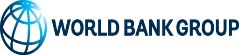 2. Методологии и детерминанты их выбораНаиболее распространённые методологии прогнозирования
5
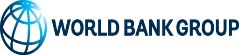 2. Методологии и детерминанты их выбора Детерминанты выбора методики прогнозирования
Модели: не позволяют получать качественные данные
Опрос работодателей: больше всего подходит для составления краткосрочных прогнозов, лучше использовать для составления отраслевых прогнозов , а не прогнозов по профессиям
Консультации: подходят для составления долгосрочных прогнозов
Цель составления прогноза
Фокусировка: количественный или качественный прогноз
Период времени: краткосрочный, среднесрочный или долгосрочный прогноз
Охват/диапазон: территории, отрасли, профессии

Наличие данных

Сроки и финансовые ресурсы
Модели:  требуют больших объемов данных
Опросы: должны быть репрезентативными
Консультации: не требуют больших объемов данных
Консультации : «быстро и дешево»
Опросы : «долго и дорого»
Модель: зависит от наличия данных
6
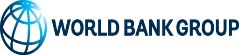 Международная практика
7
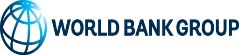 3. Обзор международного опытаПроцесс выбора
Обзор методов прогнозирования
Прогнозы спроса на рабочую силу и навыки на рынке труда на уровне  отрасли и профессии
Разная фокусировка и разные временные горизонты
Разнообразные методологии
Методики, разработанные разными заинтересованными сторонами
8
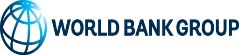 3. Обзор международного опытаПримеры
Индия:-  Специалисты по информационным технологиям
США:
Обрабатывающая промышленность
Навыки использования информационных технологий
Европа:
Химическая промышленность ЕС 
Строительная отрасль Великобритании
Работники научной, инженерно-технической сферы и математики в Великобритании 
Техническая сфера деятельности в Нидерландах
Технический персонал в Нидерландах
Новая Зеландия:
Инженеры
Чили:
Горнодобывающая промышленность
Свазиленд: 
Агробизнес
Промышленность 
Государство
Партнерство
Образовательные организации
9
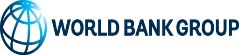 3. Обзор международного опытаПрименяемые методики
Все количественные



1 колич.+качеств.
1 колич.
1 качеств.


Все колич.. + качеств.




2 колич.+ качеств.
2 колич.
10
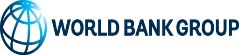 4. Горнодобывающая промышленность Чили (Опрос работодателей)Характеристики методологии
11
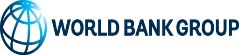 4. Горнодобывающая промышленность Чили (Опрос работодателей)Примеры результатов
Потребность в привлечении новых работников необходимой квалификации в период с 2012 по 2020 год, по прогнозу, составит примерно 38 тысяч человек. 
В общей численности необходимых новых работников 39% будет приходиться на долю горнодобывающих предприятий и 61% - на долю поставщиков. 
В общей численности необходимых новых работников 40% будет приходиться на долю специальностей, связанных с техобслуживанием механического оборудования.
12
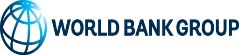 4. Горнодобывающая промышленность Чили (Опрос работодателей)Наблюдения для целей тиражирования
Преимущества 
Недостатки 
Обратить внимание
13
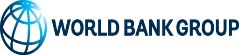 5. Химическая и фармацевтическая промышленность в ЕС (консультации)Характеристики методологии
14
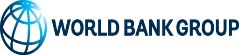 5. Химическая и фармацевтическая промышленность в ЕС (консультации)Примеры результатов
Отраслевые угрозы, связанные с кадровым обеспечением, включают высокие затраты на оплату низкоквалифицированного труда, старение персонала и сокращение предложения рабочей силы.
Сильное воздействие технологических преобразований на состав занятых и на потребность в новых навыках, но не на общий уровень занятости
По «зеленому и глобальному» сценарию, ожидается повышение спроса на инженеров сферы НИОКР.
По сценарию «европейского ретрита», специалистам по информационным технологиям будет необходимо развивать навыки работы с социальными сетями и инициативность.
15
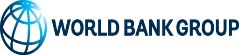 5. Химическая и фармацевтическая промышленность в ЕС (консультации)Наблюдения для целей тиражирования
Преимущества
Недостатки 
Обратить внимание
16
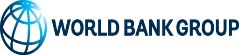 6. Технический персонал в Нидерландах (Комбинированный подход: модель + опрос)Характеристики методологии
17
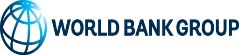 6. Технический персонал в Нидерландах (Комбинированный подход: модель + опрос)Примеры результатов
Перспективы на рынке труда для лабораторного технического персонала оцениваются как «очень хорошие»,  а для инженеров-строителей - как «удовлетворительные» на период до 2016г. 
Показатели безработицы среди выпускников с технической специализацией неизменно ниже показателей безработицы среди всех выпускников прикладных вузов в целом (1998-2010 гг.)
Квалификационные требования к техническим специалистам, как правило, ниже, чем квалификационные требования к нетехническому персоналу – возможно, это объясняется снижением ожиданий работодателей в связи с дефицитом технических специалистов.
Каждый третий выпускник при опросе сообщает, что их образование не обеспечило их знаниями по специальности, или знаниями для работы в пределах бюджета или плана. Меньшая доля (15%) выпускников чувствует квалификационные пробелы, связанные с коллективной работой и изучением нового.
18
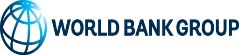 6. Технический персонал в Нидерландах (Комбинированный подход: модель + опрос)Наблюдения для целей тиражирования
Преимущества
Недостатки 
Обратить внимание
19
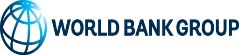 7. Строительная отрасль Великобритании (комбинированный подход: модель+ консультации) Характеристики методологии
20
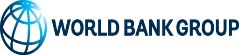 7. Строительная отрасль Великобритании (комбинированный подход: модель+ консультации) Примеры результатов
Занятость в отрасли будет повышаться на 1,2% в год с 2014 по 2018 г.
Ежегодные потребности в новых работниках включают около 2,7 тыс. маляров и 1,2 тыс. инженеров-строителей.
Наиболее значительный рост занятости ожидается на востоке Англии (2%/год), с особо большим спросом на лесомонтажников и прорабов (почти 5%/год).
21
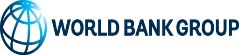 7. Строительная отрасль Великобритании (комбинированный подход: модель+ консультации)Наблюдения для целей тиражирования
Преимущества
Недостатки 
Обратить внимание
22
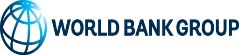 Основные выводы
23
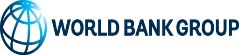 8. Основные выводы
Контекст определяет выбор подхода
Использование доступных вариантов
Использование имеющихся данных и моделей (Нидерланды, Великобритания)
В отраслях с малочисленными субъектами деятельности  использование опросов работодателей (Чили)
Проведение хорошо структурированных консультаций (ЕС, Великобритания)
Адаптация результатов с учетом потребностей (Нидерланды)

Преимущества комбинированного подхода к прогнозированию :
Оценка с разных точек зрения (Нидерланды)
Экспертная адаптация «жестких» количественных моделей (Великобритания)

Важность адекватных институциональных условий:
Координация стимулирует использование (Чили)
Партнерства способствуют повышению целесообразности, авторитетности и доступности прогнозов (Нидерланды, Великобритания)
Повторы повышают достоверность и снижают затраты (Нидерланды, Великобритания)
Координация создает возможности для тиражирования и обеспечения сопоставимости (ЕС)
Хороший прогноз:
Обладает достаточно высокой прогностической достоверностью
Дает значимую информацию
Является доступным 
Заслуживает доверие
Требует минимальных затрат сил и средств
24
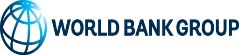 Спасибо!